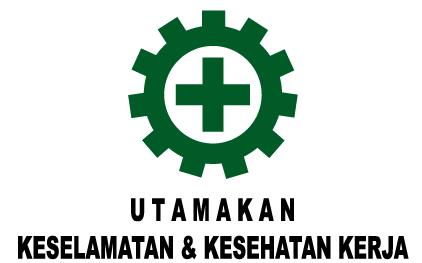 Sistem Manajemen K3 (SMK3)Cut Alia Keumala Muda
DASAR HUKUM PENERAPAN SMK3
Pasal 27 (2) UUD1945
Undang-undang 13 Thn 2003
Pasal 86
Pasal 87
UU No.1/1970
PP 50 Tahun 2012 ttg Penerapan SMK3
Sanksi
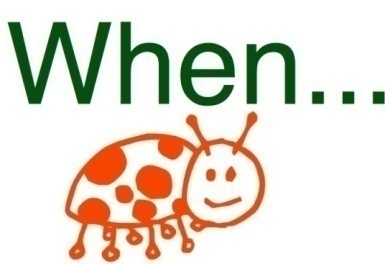 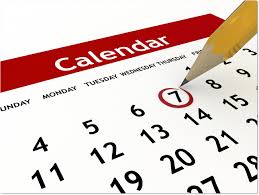 SMK3 ditegaskan kembali dalam UU 13 tahun 2003 pasal 87
PP No. 50/2012 ttg Penerapan SMK3
(12 April 2012)
Di Internasional perkembangan sistem manajemen K3 mulai berkembang melalui ILO Guidline Tahun 2001

OHSAS dikembangkan pada tahun 2001
SMK3 dikeluarkan sejak 1996 melalui Permenaker No. 05/Men/1996
Pelaksanaan K3 sesuai UU 1/1970 secara eksplisit merupakan pelaksanaan K3 secara sistem
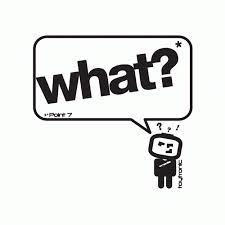 SMK3
adalah bagian dari sistem manajemen perusahaan secara keseluruhan dalam rangka pengendalian risiko yang berkaitan dengan kegiatan kerja guna terciptanya tempat kerja yang aman, efisien dan produktif.
PP No. 50/2012 - Pasal 1
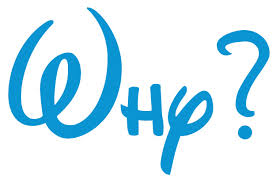 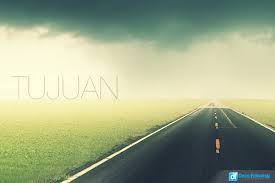 TUJUAN PENERAPAN SMK3
Meningkatkan efektifitas perlindungan keselamatan dan kesehatan kerja yang terencana, terukur, terstruktur, dan terintegrasi;
Mencegah dan mengurangi kecelakaan kerja dan penyakit akibat kerja dengan melibatkan unsur manajemen, pekerja/buruh, dan/atau serikat pekerja/serikat buruh
Menciptakan tempat kerja yang aman, nyaman, dan efisien untuk mendorong produktivitas
PP No. 50/2012 - Pasal 2
TUJUAN PENERAPAN SMK3
Sebagai alat ukur kinerja K3 dalam organisasi
Sebagai pedoman implementasi K3 dalam organisasi
Sebagai dasar penghargaan (awards)
Sebagai sertifikasi

Soehatman Ramli, 2018
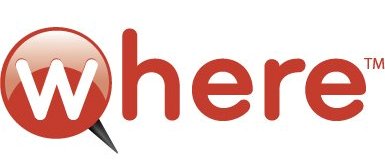 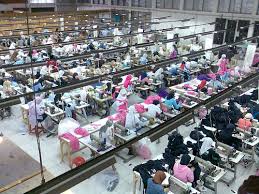 WAJIB di perusahaan: 
memperkerjakan pekerja/buruh paling sedikit 100 (seratus) orang; atau 
mempunyai tingkat potensi bahaya tinggi. 

Ketentuan mengenai tingkat potensi bahaya tinggi sesuai dengan ketentuan peraturan perundang-undangan
PP No. 50/2012 - Pasal 5
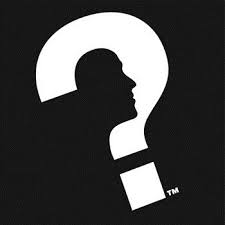 Unsur manajemen

 Pekerja/buruh

 Serikat pekerja/buruh

 Pihak lain terkait dg 
  perusahaan
P2K3
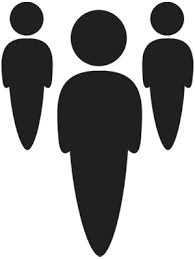 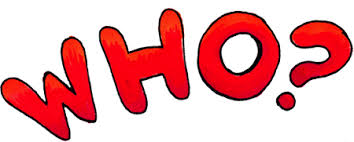 PP No. 50/2012 - Pasal 2,9,14,16
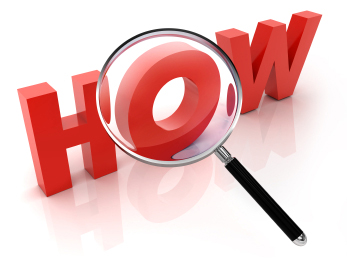 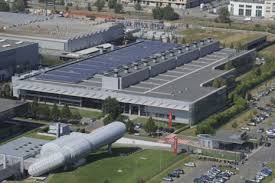 Berdasarkan kebijakan nasional SMK3
Lampiran I – Pedoman Penerapan SMK3
Lampiran II – Pedoman Penilaian Penerapan SMK3
Lampiran III – Laporan Audit SMK3
PP No. 50/2012 - Pasal 3
Siklus manajemen
PLAN

DO

CHECK

ACTION
masmutarno2014
SEKIAN 
TERIMA KASIH 
ATAS PERHATIANNYA